Work Experience 2018NHS Information Meeting
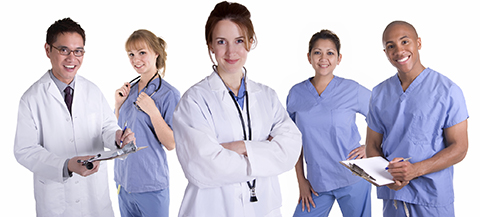 A variety of placements are available within the NHS. 

www.nhscareers.nhs.uk 

 may help you in identifying career choices.
List of Departments In Hospital 
Allergy services in hospital 
Cardiology 
Cardiothoracic surgery 
Children's & Adolescent Services 
Dentistry and Orthodontics 
Dermatology 
Diabetic Medicine 
Ear, Nose & Throat 
Endocrinology and Metabolic Medicine
Gastrointestinal and Liver services 
General Surgery 
Genito-Urinary Medicine 
Geriatric Medicine 
Gynaecology 
Haematology 
Infectious Diseases 
Interventional Radiology 
Mental Health - Adults of all ages 
Mental Health - Child and Adolescent
Neurology 
Neurosurgery 
Obstetrics 
Ophthalmology 
Orthopaedics 
Orthotics and Prosthetics 
Palliative Medicine 
Physiotherapy 
Respiratory Medicine 
Rheumatology 
Vascular surgery
All Greater Glasgow NHS work experience placements (self-found and requested) must be applied for on the Workit website
Click on the placement search and select NHS observation:-
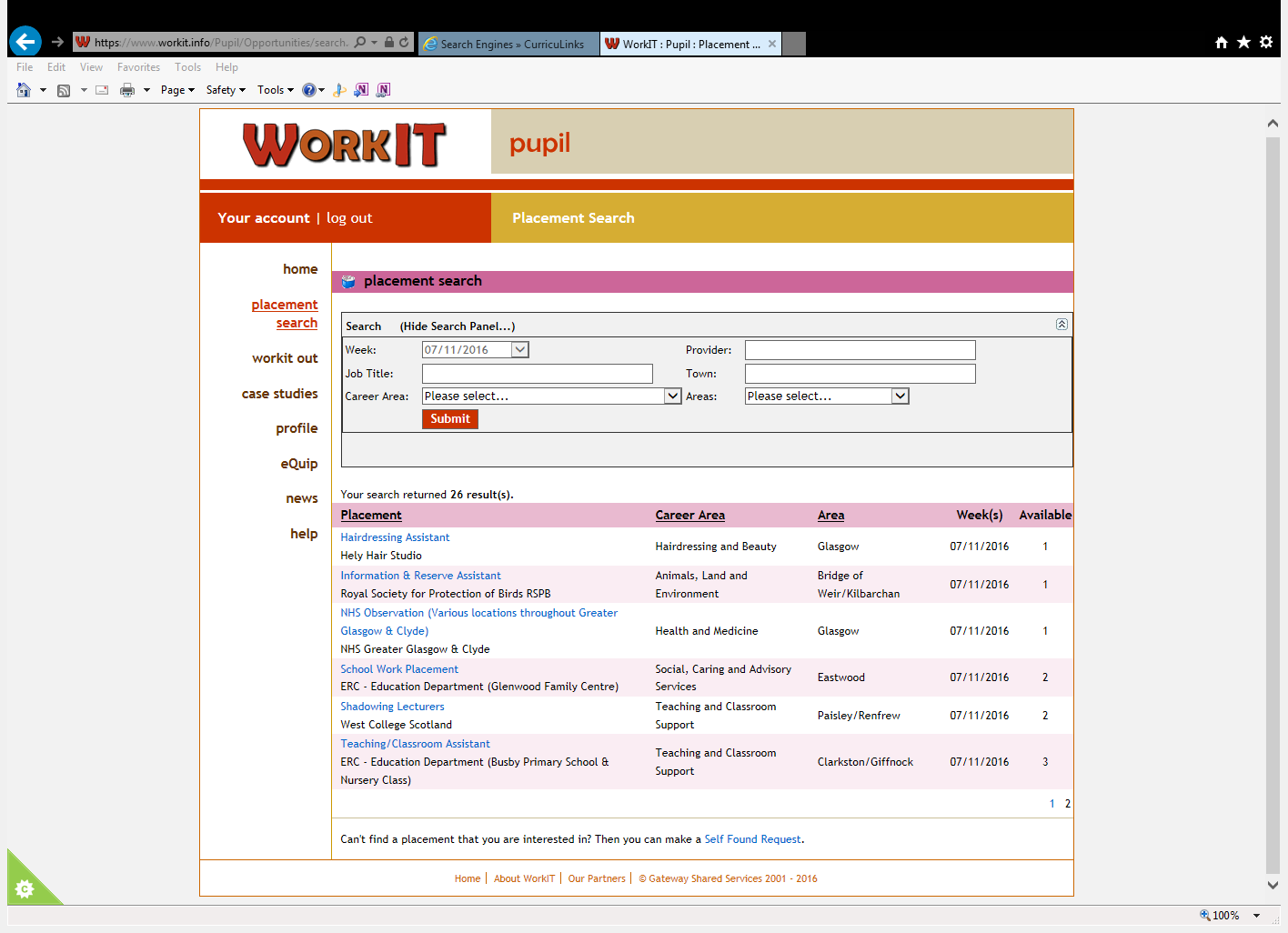 Read the job description carefully and then click the Word document:-NHS Greater Glasgow application form July16.docxto download the application form
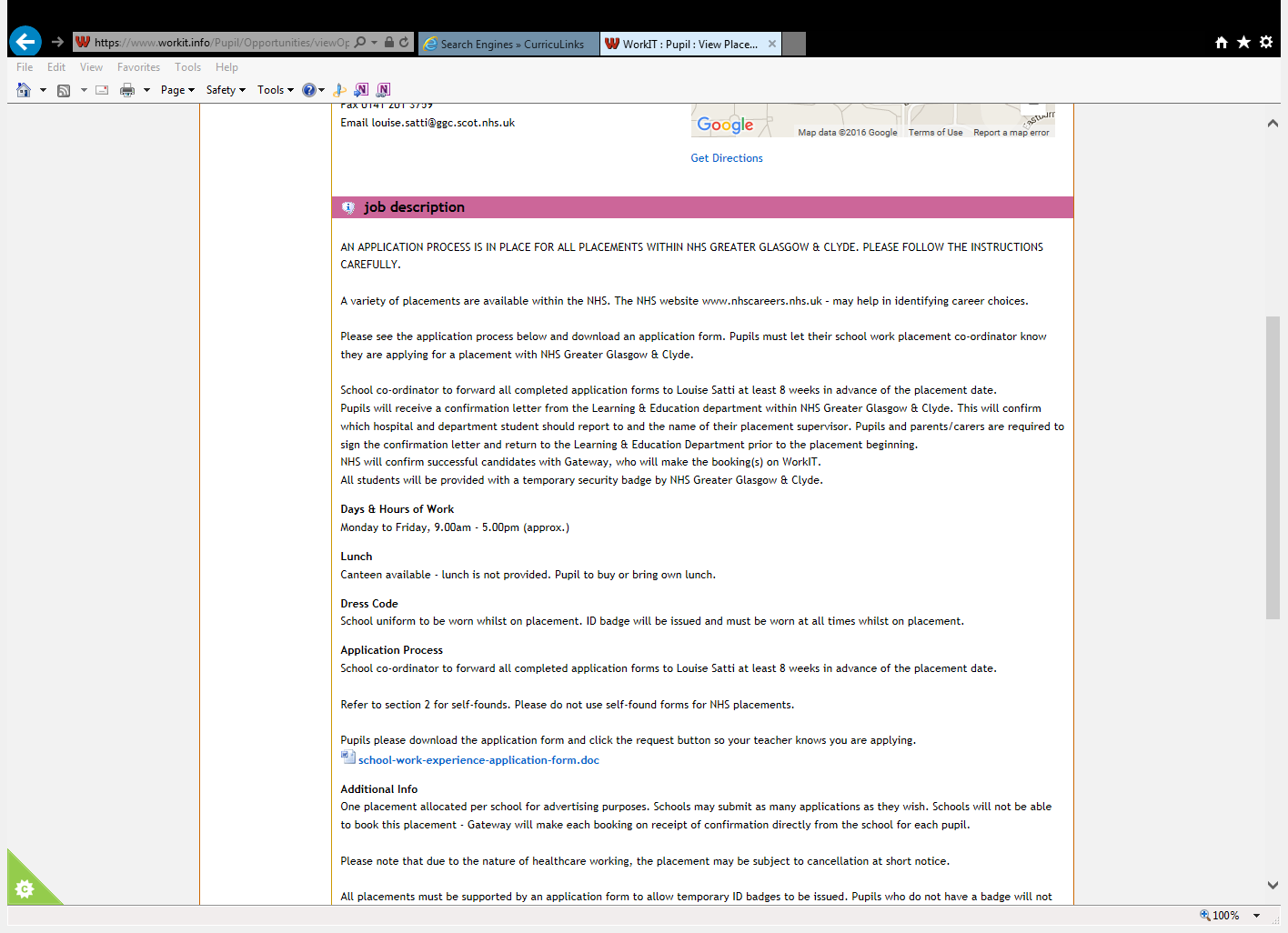 You must click the request button at the bottom of the page so that the school knows you have applied.
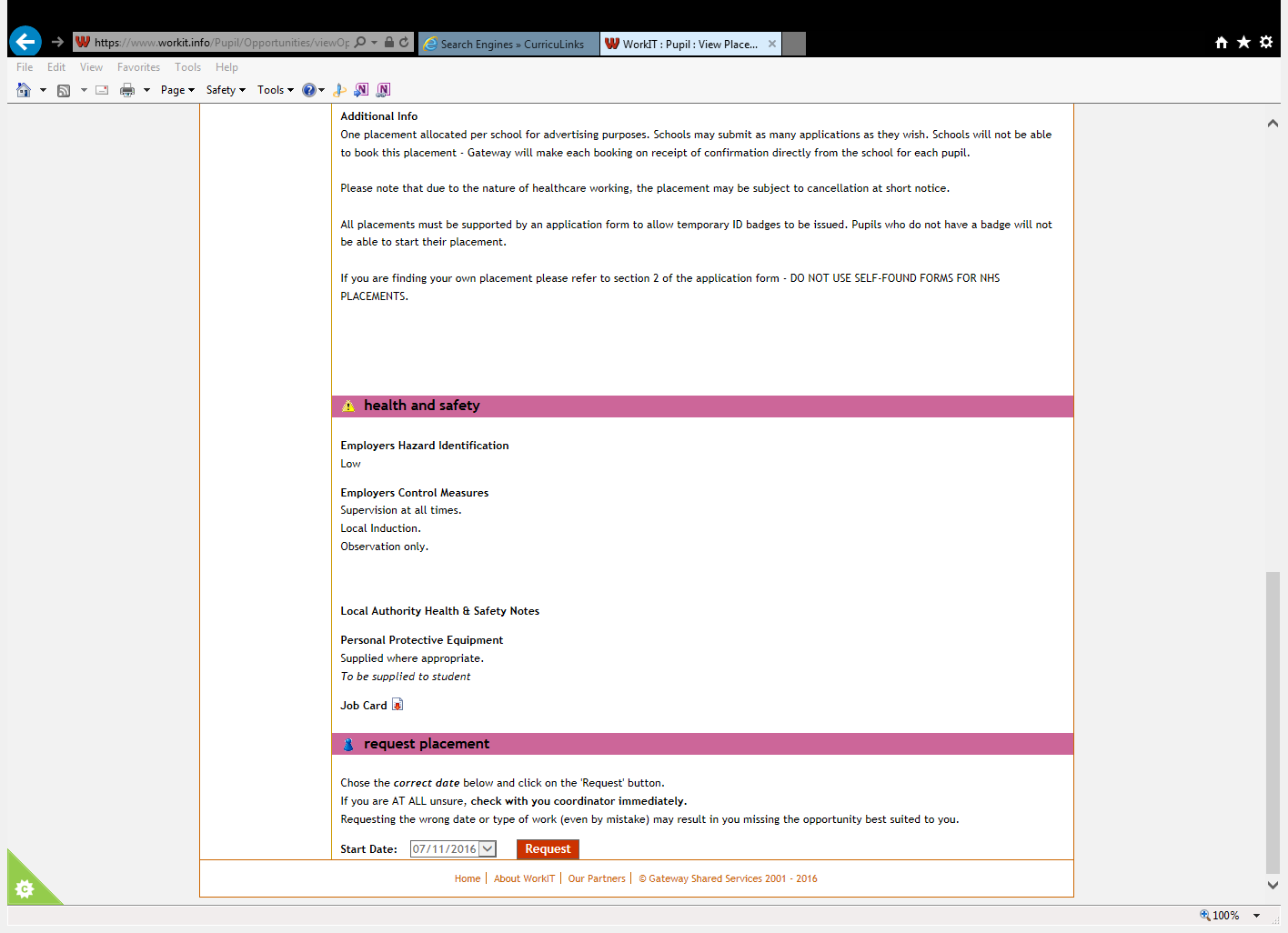 Fill in the form, it always helps to have someone else read over your completed form.
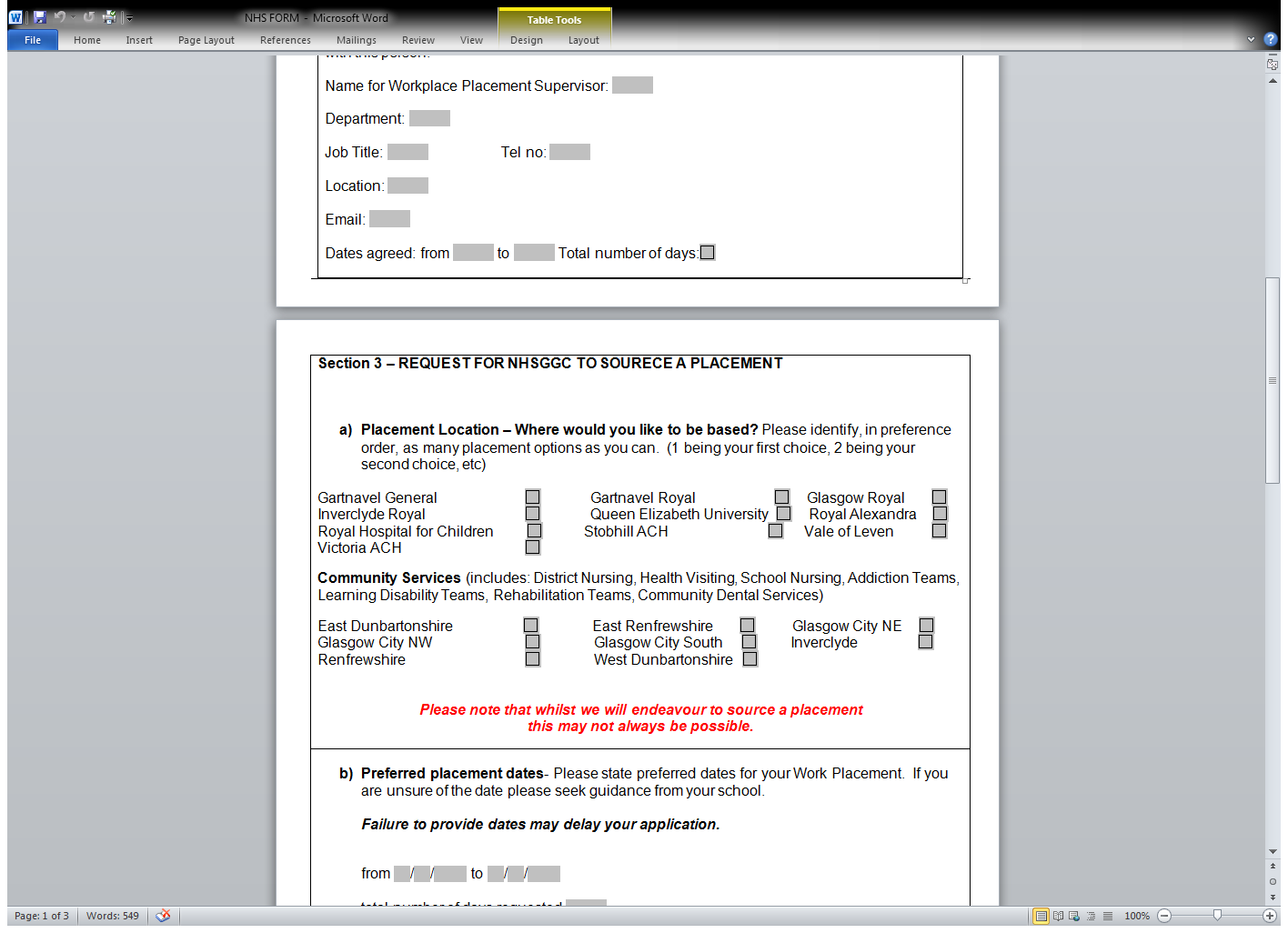 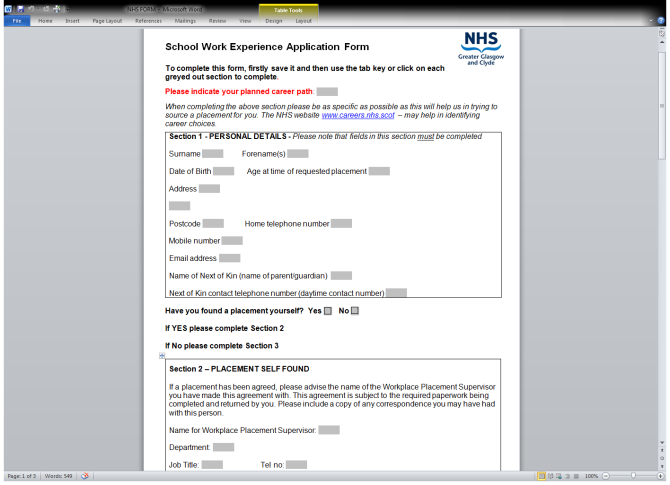 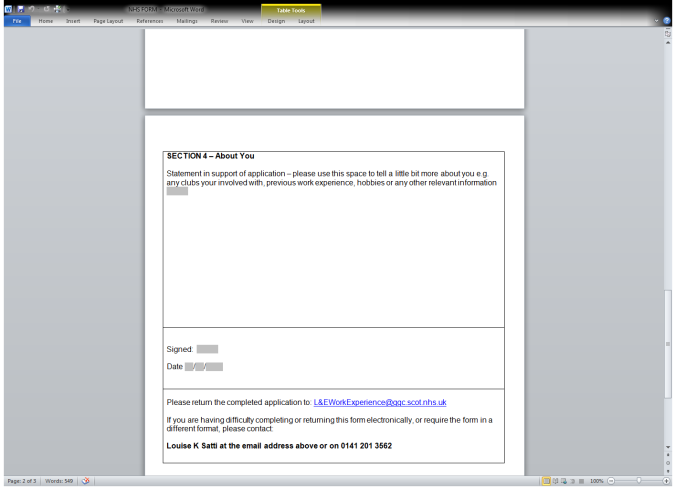 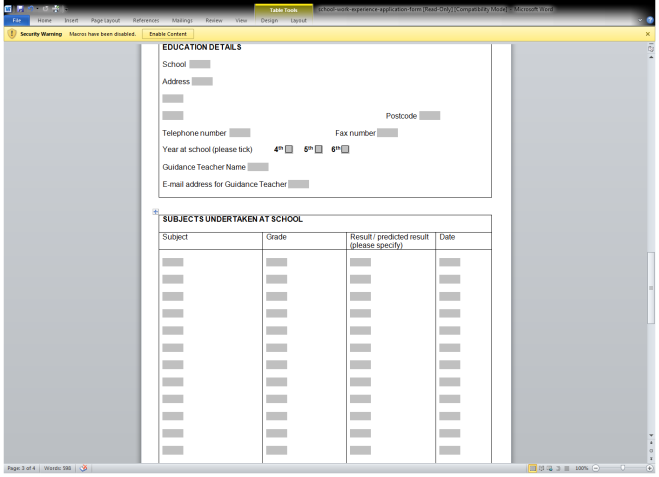 Completed application forms must be submitted by e-mail to :-
workexperience@ggc.scot.nhs.uk 

You must cc St Ninian’s at time of submission 
SchoolMail@st-ninians.e-renfrew.sch.uk

If for any reason you cannot e-mail the form, fill it out by hand and pass it to the school office where Mrs McLuskie will submit it for you.
If you are making a Placement Request please remember to have some back-up options as unfortunately it is common for requests to be declined.

Self-Found placements are often only for part of the week as a consultant/department will only be able to offer you a few hours. You will need to find another placement for the days when you are not with the NHS.

REMEMBER – GP’s, Dental Practices, Physiotherapist practices etc… are not NHS placements for the purpose of Work Experience.
Enjoy your placement!
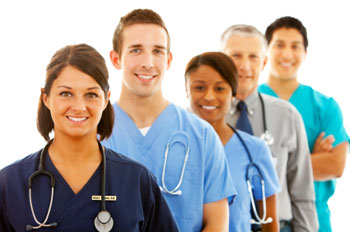